CSE 373: Data Structures and Algorithms
Lecture 4: Asymptotic Analysis part 3 Code Style, Recurrence Relations, Formal Big-O & Cousins
Instructor: Lilian de GreefQuarter: Summer 2017
Code Style
Why does code style matter?
Code Style
Do
Don’t
Code Style Critique
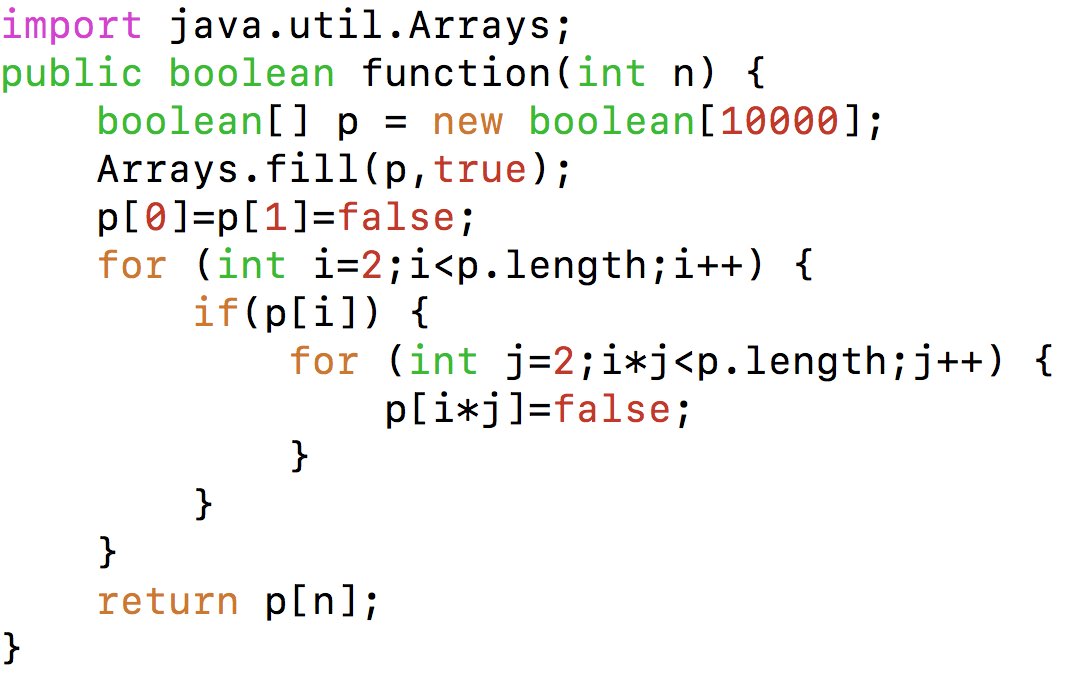 [Speaker Notes: Source code from https://www.mkyong.com/java/how-to-determine-a-prime-number-in-java/]
Code Style Critique #2
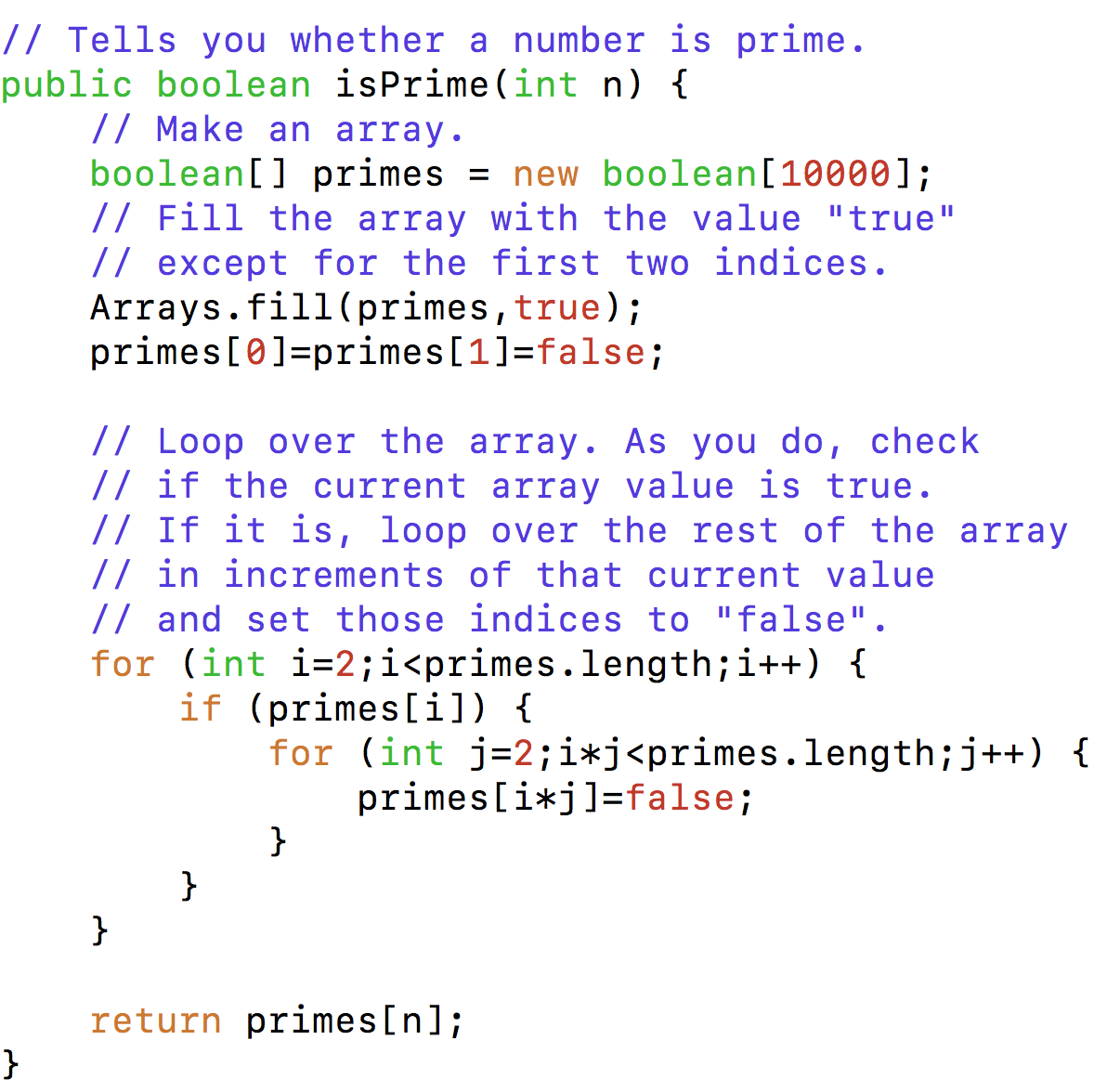 [Speaker Notes: Source code from https://www.mkyong.com/java/how-to-determine-a-prime-number-in-java/]
Code Style Critique #3
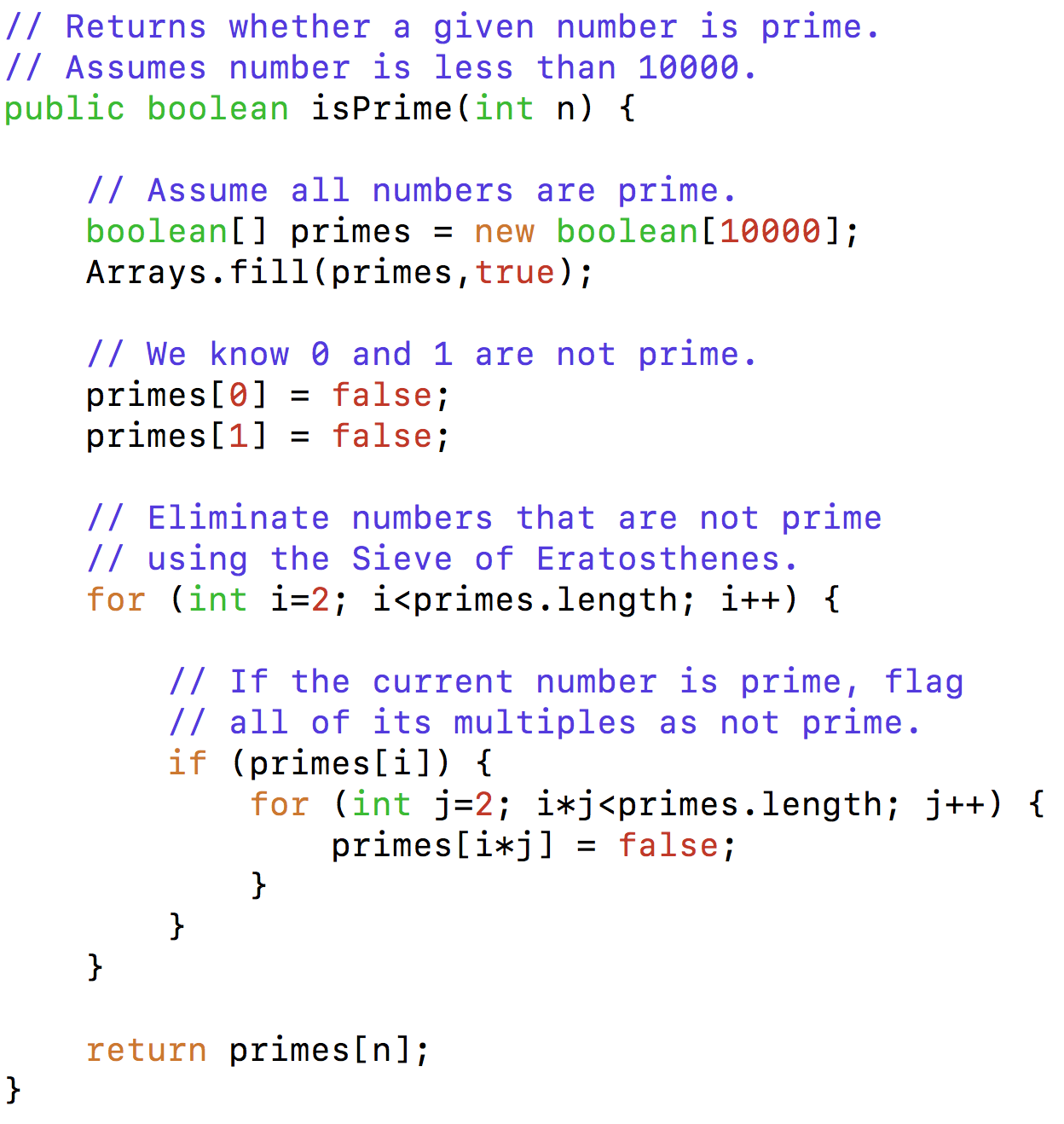 [Speaker Notes: Source code from https://www.mkyong.com/java/how-to-determine-a-prime-number-in-java/]
Code Style Critique #4
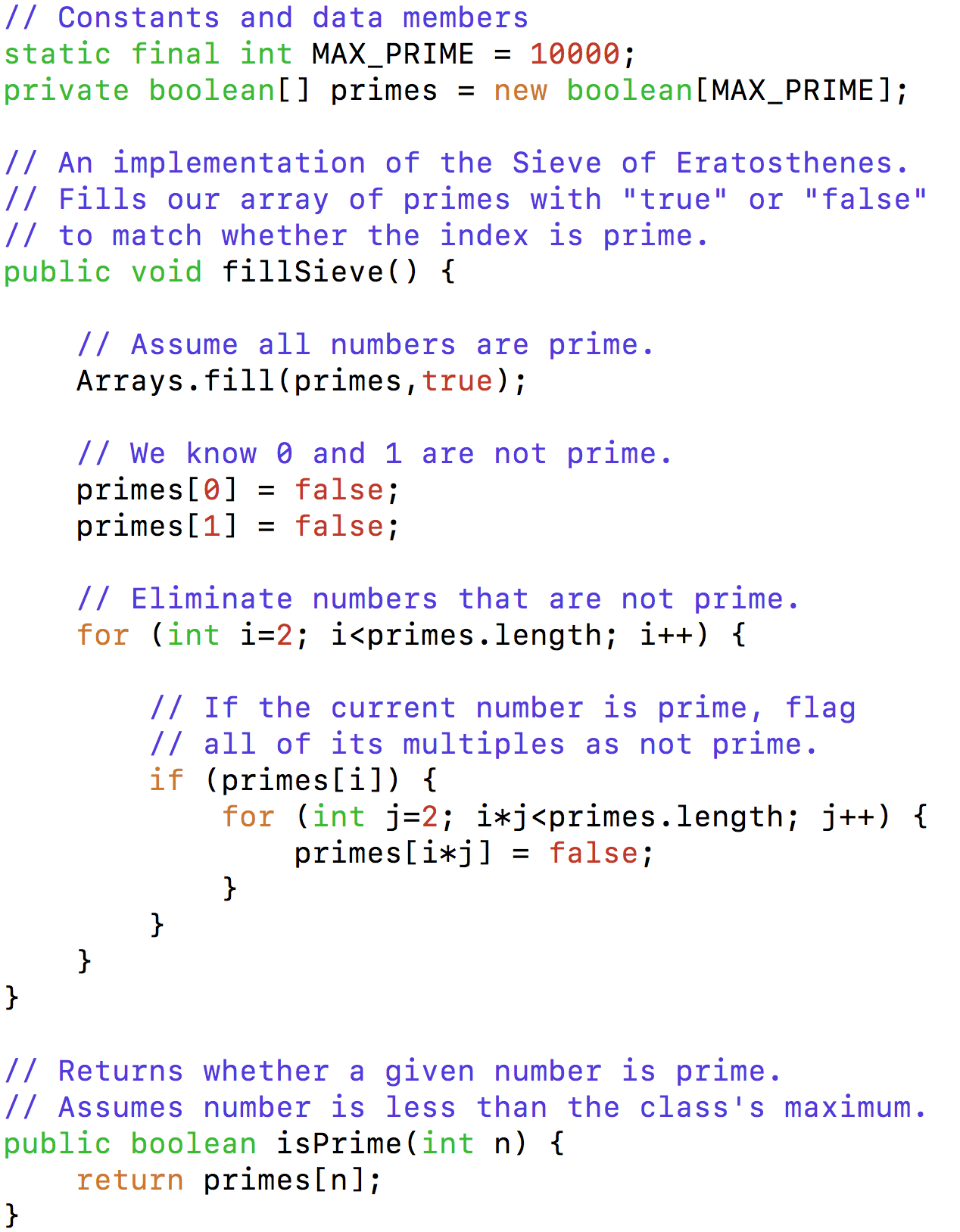 [Speaker Notes: Source code from https://www.mkyong.com/java/how-to-determine-a-prime-number-in-java/]
Recurrence Relations
How to calculate Big-O for recursive functions!
(Continued from last lecture)
Example #1: Towers of Hanoi
// Prints instructions for moving disks from one 
// pole to another, where the three poles are 
// labeled with integers "from", "to", and "other". 
// Code from rosettacode.org 
public void move(int n, int from, int to, int other) { 
    if (n == 1) {
        System.out.println("Move disk from pole " + from + 
                           " to pole " + to);} 
    else { 
        move(n - 1, from, other, to); 
        move(1, from, to, other); 
        move(n - 1, other, to, from); 
    } 
}
Example #1: Towers of Hanoi
if (n == 1) {
    System.out.println("Move disk from pole " + from + 
                       " to pole " + to);} 




else { 
    move(n - 1, from, other, to); 
    move(1, from, to, other); 
    move(n - 1, other, to, from); 
}
Base Case:
Recurrence Relation:
(Example #1 continued)
(Example #1 continued)
2
3
5
16
37
50
73
75
126
Example #2: Binary Search
Find an integer in a sorted array
(Can also be done non-recursively)
// Requires the array to be sorted.
// Returns whether k is in array.
public boolean find(int[]arr, int k){
   return help(arr,k,0,arr.length);
}
private boolean help(int[]arr, int k, int lo, int hi) {
   int mid = (hi+lo)/2; // i.e., lo+(hi-lo)/2
   if(lo==hi)      return false;
   if(arr[mid]==k) return true;
   if(arr[mid]< k) return help(arr,k,mid+1,hi);
   else            return help(arr,k,lo,mid);
What is the recurrence relation?
// Requires the array to be sorted.
// Returns whether k is in array.
public boolean find(int[]arr, int k){
   return help(arr,k,0,arr.length);
}
private boolean help(int[]arr, int k, int lo, int hi) {
   int mid = (hi+lo)/2;   // i.e., lo+(hi-lo)/2
   if(lo==hi)      return false;
   if(arr[mid]==k) return true;
   if(arr[mid]< k) return help(arr,k,mid+1,hi);
   else            return help(arr,k,lo,mid);
T(n/2) + 3
 T(n/2) * T(n/2) + 3
2T(n-1) + 3
 T(n-1)*T(n-1) + 3
Base Case:
Recurrence Relation:
(Example #2 continued)
(Example #2 continued)
Recap: Solving Recurrence Relations
Determine the recurrence relation.  What is the base case?
T(n) = 3 + T(n/2)	T(1) = 3
“Expand” the original relation to find an equivalent general expression in terms of the number of expansions.
T(n)  = 3 + 3 + T(n/4)
	         = 3 + 3 + 3 + T(n/8)
                 = …
                 = 3k + T(n/(2k))
Find a closed-form expression by setting the number of expansions to a value which reduces the problem to a base case
n/(2k) = 1 means n = 2k  means k = log2 n
So T(n) = 10 log2 n + 8  (get to base case and do it)
So T(n) is O(log n)
Common Recurrence Relations
Should know how to solve recurrences but helps to recognize some
common ones:

	T(n) = O(1) + T(n-1)			linear
	T(n) = O(1) + 2T(n/2) 			linear 
	T(n) = O(1) + T(n/2) 			logarithmic O(log n)
	T(n) = O(1) + 2T(n-1) 			exponential 
	T(n) = O(n) + T(n-1) 			quadratic
	T(n) = O(n) + T(n/2) 			linear (why?)
	T(n) = O(n) + 2T(n/2) 			O(n log n)
Big-O Big Picture
with its formal definition
In terms of Big-O, which function has the faster asymptotic running time?
f(n)
worst-case running time
g(n)
n
0	1	2	3	4	5	6	7	8
In terms of Big-O, which function has the faster asymptotic running time?
g(n)
f(n)
worst-case running time
n
0	100	200	300	400	500	600	700	800
In terms of Big-O, which function has the faster asymptotic running time?
f(n)
g(n)
worst-case running time
n
Take-away:
0	500	1000	1500	2000	2500	3000	3500	4000
Formal Definition of Big-O
“General Idea” explanation from last week: 
Mathematical upper bound describing the behavior of how long a function takes to run in terms of N. (The “shape” as N → ∞)

Formal definition of Big-O:
[Speaker Notes: f(n) is in O( g(n) ) if there exist constants c and n0 such that  f(n)   c g(n) for all n  n0]
Formal Definition of Big-O
Using the Formal Definition of Big-O
Definition: f(n) is in O( g(n) ) if there exist constants 
	      c and n0 such that  f(n)   c g(n) for all n  n0
To show f(n) is in O( g(n) ), pick a c large enough to “cover the constant factors” and n0 large enough to “cover the lower-order terms”
Example: 
Let f(n) = 3n2+18 and g(n) = n5
Example: 
Let f(n) = 3n2+18 and g(n) = n2
Practice with the Definition of Big-O
Let f(n) = 1000n and g(n) = n2

What are some values of c and n0 
we can use to show f(n)∈O(g(n))?
Definition: f(n) is in O( g(n) ) if there exist constants 
	      c and n0 such that  f(n)   c g(n) for all n  n0
More Practice with the Definition of Big-O
Let a(n) = 10n+3n2 and b(n) = n2

What are some values of c and n0 
we can use to show a(n)∈O(b(n))?
Definition: f(n) is in O( g(n) ) if there exist constants 
	      c and n0 such that  f(n)   c g(n) for all n  n0
Constants and Lower Order Terms
The constant multiplier c is what allows functions that differ only in their largest coefficient to have the same asymptotic complexity
Example:


Eliminate lower-order terms because


Eliminate coefficients because 
3n2  vs 5n2  is meaningless without the cost of constant-time operations
Can always re-scale anyways
Do not ignore constants that are not multipliers! n3 is not O(n2), 3n is not O(2n)
Cousins of Big-O
Big-O, Big-Omega, Big-Theta, little-o, little-omega
Big-O & Big-Omega
Big-O:
f(n) is in O( g(n) ) if there exist constants c and n0 such that f(n)        c g(n) for all n  n0
Big-Ω:
f(n) is in Ω ( g(n) ) if there exist constants c and n0 such that f(n)       c g(n) for all n  n0
Big-Theta
Big- θ:
f(n) is in θ( g(n) ) if f(n) is in both  O(g(n))  and  Ω (g(n))
little-o & little-omega
little-o:
f(n) is in o( g(n) ) if 
constants c >0 there exists an n0 s.t. f(n)        c g(n) for all n  n0
little-ω:
f(n) is in ω( g(n) ) if 
constants c >0 there exists an n0 s.t. f(n)        c g(n) for all n  n0
Big-O, Big-Omega, Big-Theta
Which one is more useful to describe asymptotic behavior?


A common error is to say O( f(n) ) when you mean θ( f(n) )
A linear algorithm is in both O(n) and O(n5)
Better to say it is θ(n)
That means that it is not, for example O(log n)
Notes on Worst-Case Analysis
Analyzing “Worst-Case” Cheat Sheet
Basic operations take “some amount of” constant time
Arithmetic (fixed-width)
Assignment
Access one Java field or array index
etc.
(This is an approximation of reality: a very useful “lie”)
Comments on Asymptotic Analysis
Is choosing the lowest Big-O or Big-Theta the best way to choose the fastest algorithm?





Big-O can use other variables (e.g. can sum all of the elements of an n-by-m matrix in O(nm))